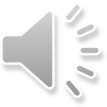 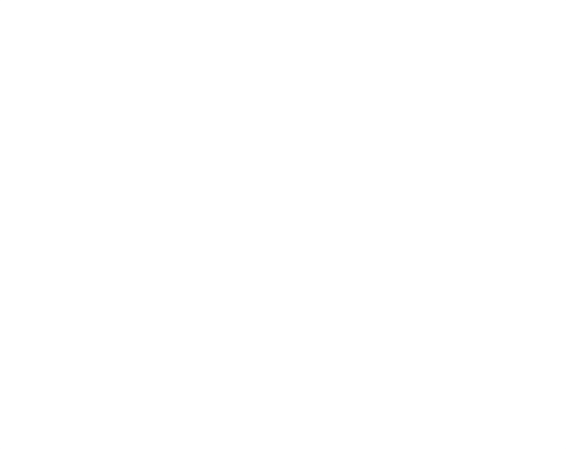 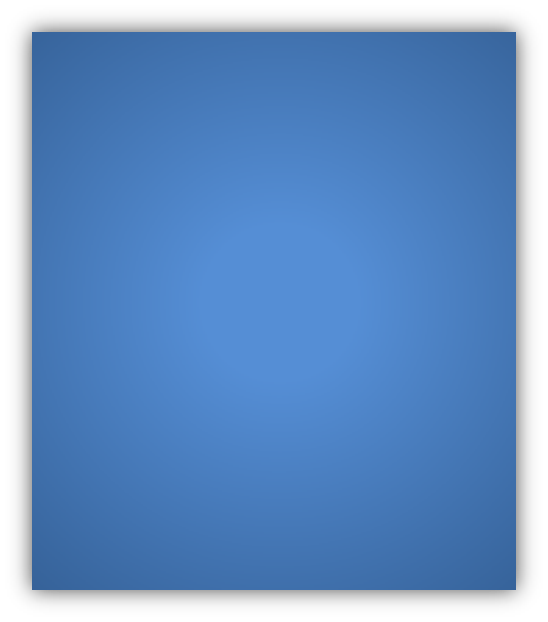 2017
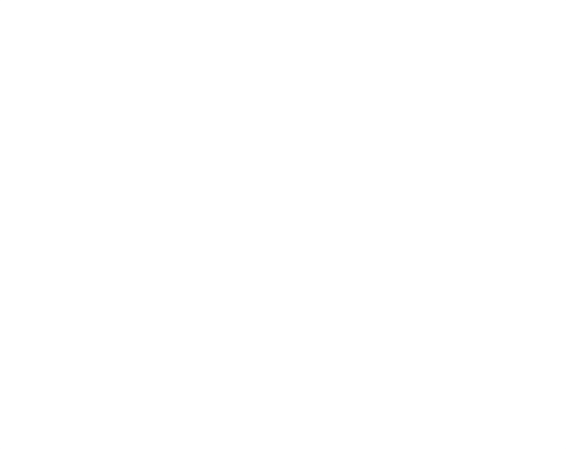 商业项目计划书
Business project financing plan
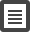 单击添加标题
目录
单击添加标题
CONTENTS
单击添加标题
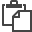 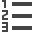 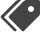 单击添加标题
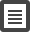 添加标题
添加标题
添加标题
添加标题
添加标题
单击添加文本单击添加文本单击添加文本单击添加文本单击添加文本单击添加文本单击添加文本单击添加文本单击添加文本
添加标题
单击添加文本单击添加文本单击添加文本单击添加文本单击添加文本单击添加文本单击添加文本单击添加文本单击添加文本
标题文字
标题文字
标题文字
标题文字
单击添加文本单击添加文本单击添加文本单击添加文本单击添加文本单击添加文本单击添加文本单击添加文本单击添加文本
单击添加文本单击添加文本单击添加文本单击添加文本单击添加文本单击添加文本单击添加文本单击添加文本单击添加文本
添加标题
单击添加文本
单击添加文本
单击添加文本
单击添加文本
单击此处输入文本
单击此处输入文本
单击此处输入文本
单击此处输入文本
单击此处输入文本
单击此处输入文本
单击此处输入文本
单击此处输入文本
单击此处输入文本
单击此处输入文本
单击此处输入文本
单击此处输入文本
33%
55%
45%
添加标题
标题内容
标题内容
标题内容
数据内容说明，数据内容说明，数据内容说明，数据内容说明，
数据内容说明，数据内容说明，数据内容说明，数据内容说明，
数据内容说明，数据内容说明，数据内容说明，数据内容说明，
您的内容打在这里，或者通过复制您的文本后，在此框中选择粘贴，并选择只保留文字。您的内容打在这里，或者通过复制您的文本后，在此框中选择粘贴，并选择只保留文字。
您的内容打在这里，或者通过复制您的文本后，在此框中选择粘贴，并选择只保留文字。
点击添加文本
添加标题
点击添加文本
点击添加文本
点击添加文本
添加标题
添加标题
添加标题
添加标题
添加标题
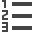 这里输入简单的文字概述这里输入简单文字概述简单的文字概述这里输入简单的文字概述这里输入简单
01
这里输入简单的文字概述这里输入简单文字概述简单的文字概述这里输入简单的文字概述这里输入简单
添加标题
02
关键词
这里输入简单的文字概述这里输入简单文字概述简单的文字概述这里输入简单的文字概述这里输入简单
03
（一）单击填加标题
单击此处添加文本单击此处添加文本 单击此处添加文本单击此处添加文本单击此处添加文本
单击此处添加文本单击此处添加文本单击此处添加文本 单击此处添加文本单击此处添加文本
添加标题
（二）单击填加标题
单击此处添加文本单击此处添加文本 单击此处添加文本单击此处添加文本单击此处添加文本
单击此处添加文本单击此处添加文本单击此处添加文本 单击此处添加文本单击此处添加文本
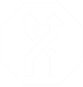 （三）单击填加标题
单击此处添加文本单击此处添加文本 单击此处添加文本单击此处添加文本单击此处添加文本
单击此处添加文本单击此处添加文本单击此处添加文本 单击此处添加文本单击此处添加文本
详写内容……点击输入本栏的具体文字，简明扼要的说明分项内容，此为概念图解，请根据您的具体内容酌情修改。
详写内容……点击输入本栏的具体文字，简明扼要的说明分项内容，此为概念图解，请根据您的具体内容酌情修改。
详写内容……点击输入本栏的具体文字，简明扼要的说明分项内容，此为概念图解，请根据您的具体内容酌情修改。
添加标题
点击输入标题内容
点击输入标题内容
点击输入标题内容
点击输入标题内容
点击输入标题内容
详写内容……点击输入本栏的具体文字，简明扼要的说明分项内容，此为概念图解，请根据您的具体内容酌情修改。
详写内容……点击输入本栏的具体文字，简明扼要的说明分项内容，此为概念图解，请根据您的具体内容酌情修改。
添加标题
您的内容打在这里，或者通过复制您的文本后，在此框中选择粘贴，并选择只保留文字。在此录入上述图表的综合描述说明。
添加标题
工作
概述
添加标题
您的内容打在这里，或者通过复制您的文本后，在此框中选择粘贴，并选择只保留文字。
添加标题
您的内容打在这里，或者通过复制您的文本后，在此框中选择粘贴，并选择只保留文字。在此录入上述图表的综合描述说明。
添加标题
添加标题
添加标题
添加标题
添加标题
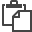 请在此处输入您的文本或者复制您的文本粘贴到此处，请在此处输入您的文本或者复制您的文本粘贴到此处。请在此处输入您的文本或者复制您的文本粘贴到此处，请在此处输入您的文本或者复制您的文本粘贴到此处。
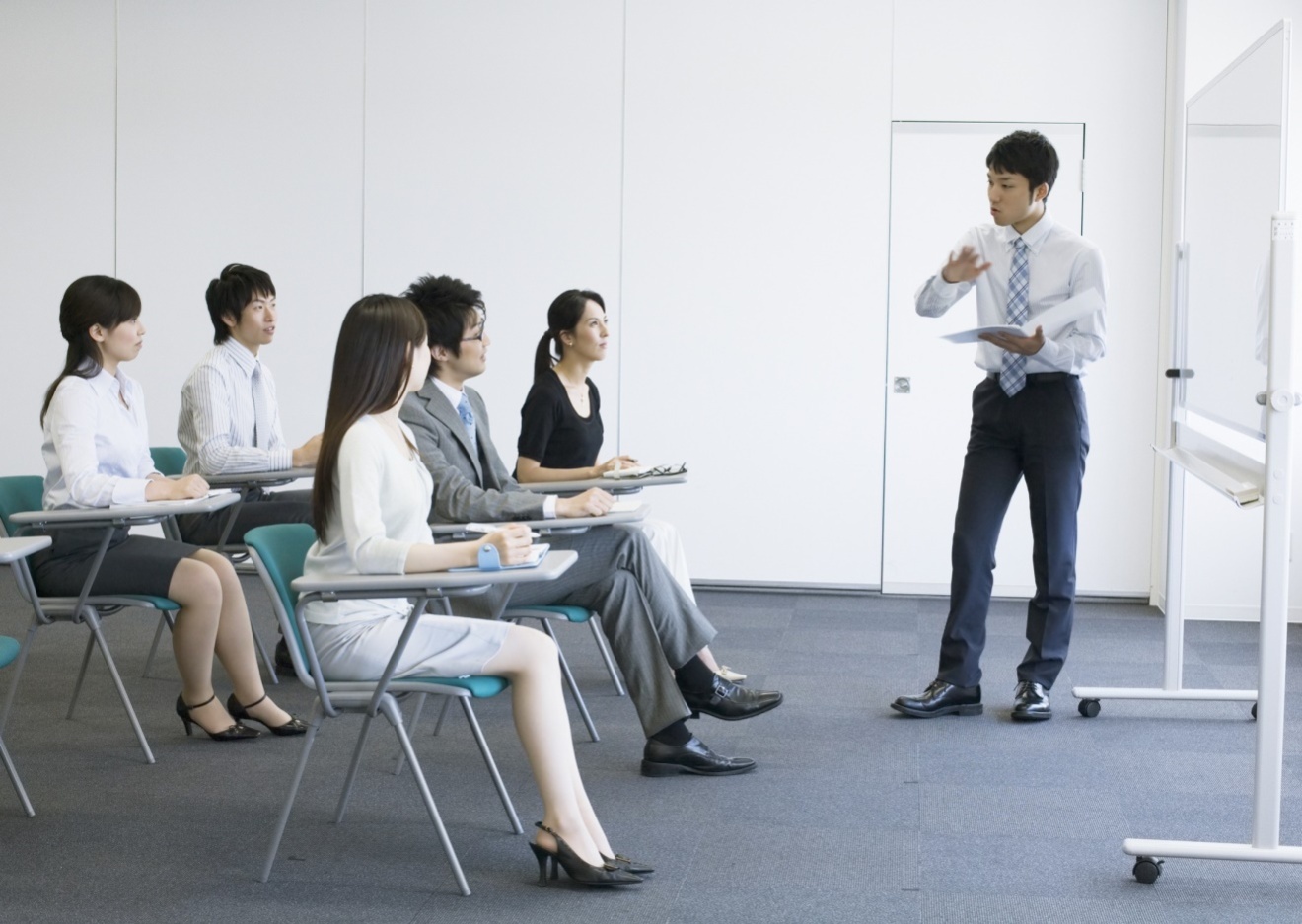 添加标题
此处输入您的文本请在此处输入您的文本此处输入您的文本此处输入您的文本此处输入您的文本请在此处输入您的文本此处输入您的文本。
添加内容
添加标题
点击添加内容点击添加内容点击添加
添加标题
添加内容
添加标题
点击添加内容点击添加内容点击添加
添加标题
添加内容
点击添加内容点击添加内容点击添加
添加标题
添加内容
点击添加内容点击添加内容点击添加
2
1
3
这里添加标题
这里添加标题
输入你的文字输入你的文字 输入你的文字 输入你的文字 输入你的文字
输入你的文字输入你的文字 输入你的文字 输入你的文字 输入你的文字
添加标题
这里添加标题
输入你的文字输入你的文字 输入你的文字 输入你的文字 输入你的文字输入你的文字输入你的文字 输入你的文字 输入
输入你的文字输入你的文字 输入你的文字 输入你的文字 输入你的文字
输入你的文字输入你的文字 输入你的文字 输入你的文字 输入你的文字
添加标题
添加标题
添加标题
添加标题
输入你的文字输入你的文字 输入你的文字 输入你的文字 输入你的文字
添加标题
添加标题
添加标题
添加标题
添加标题
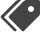 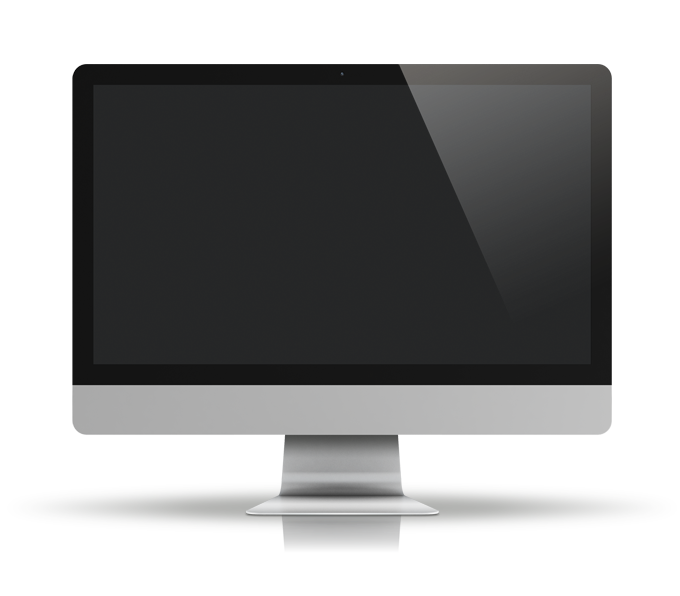 1
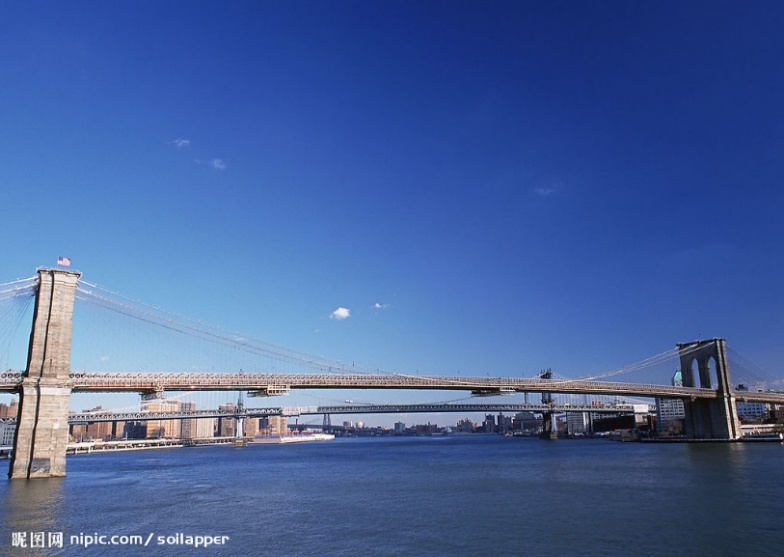 单击编辑标题
添加标题
单击此处可编辑内容，根据您的需要自由拉伸文本框大小
单击编辑标题
单击此处可编辑内容，根据您的需要自由拉伸文本框大小
单击编辑标题
单击此处可编辑内容，根据您的需要自由拉伸文本框大小
添加标题
添加标题文本
添加标题文本
添加标题文本
点击输入简要文字内容，文字内容需概括精炼，不用多余的文字修饰，言简意赅的说明分项内容。

点击输入简要文字内容，文字内容需概括精炼，不用多余的文字修饰。
点击输入简要文字内容，文字内容需概括精炼，不用多余的文字修饰，言简意赅的说明分项内容。

点击输入简要文字内容，文字内容需概括精炼，不用多余的文字修饰。
点击输入简要文字内容，文字内容需概括精炼，不用多余的文字修饰，言简意赅的说明分项内容。

点击输入简要文字内容，文字内容需概括精炼，不用多余的文字修饰。
添加标题
添加标题
添加标题
31%
43%
82%
添加标题
单击添加文本单击添加
文本单击添加文本单击
添加文本单击添加文本
单击添加文本单击添加
文本单击添加文本单击
添加文本单击添加文本
单击添加文本单击添加
文本单击添加文本单击
添加文本单击添加文本
请在此处输入您的文本
请在此处输入您的文本
请在此处输入您的文本
请在此处输入您的文本
04
03
添加标题
02
01
请在此处输入您的文本
请在此处输入您的文本
请在此处输入您的文本
请在此处输入您的文本
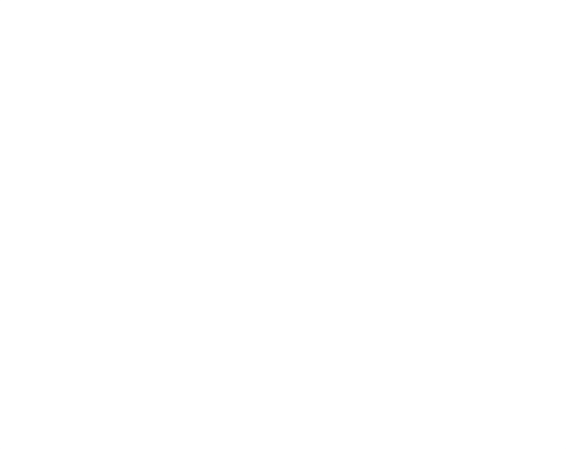 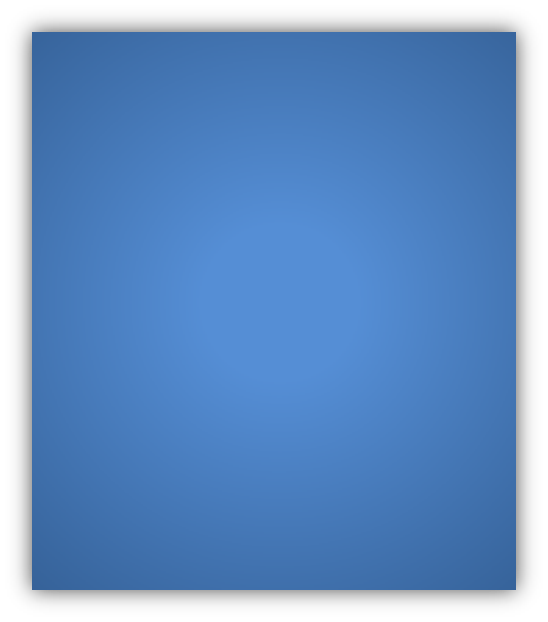 2017
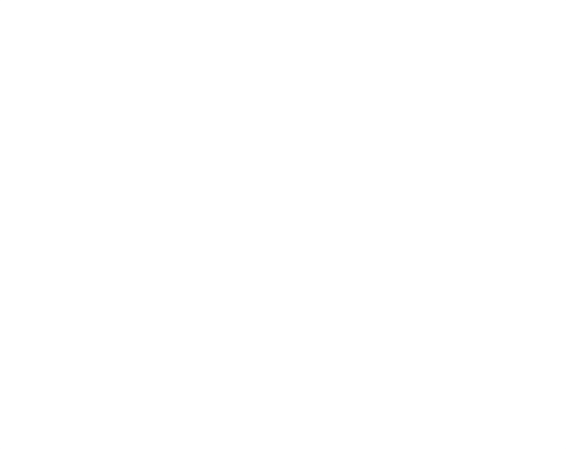 演示完毕，谢谢观看
Business project financing plan